Vocabularylist 5
Write each word and its part of speech in the spaces provided on your vocabulary study chart. 

Government, noun
Infer, verb
Involve, verb
Neutral, adj.
Oppose, verb
Policy, noun
Precedent, noun
Government, noun
Def: group of people that run a country/state/city

Sentence: In the United States government, the legislative branch creates laws.
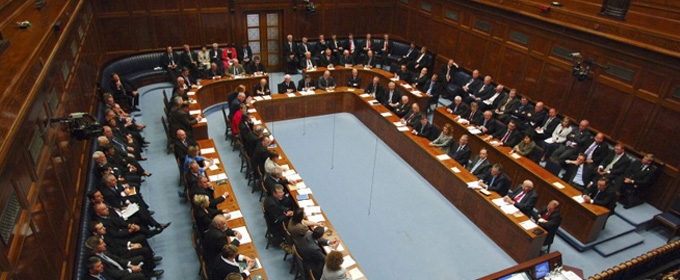 Does this sentence make sense? 
Thumbs up = yes
Thumbs down = no
Thumbs in the middle = I don’t know

California and Arizona have the same state government.

Government officials can sometimes be corrupt.
Infer, verb
Def: making an educated guess based on given information

Sentence: Based on the clues, the detective inferred that the victim walked into the store around 9:00 pm.
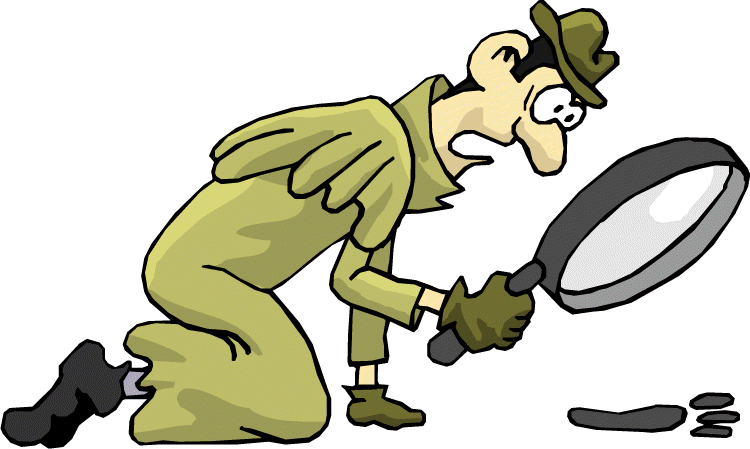 [Speaker Notes: Because the young girl was crying and there was no adult with her, I inferred that she was lost.
My fiance inferred that he was annoyed when he rolled his eyes at me.]
Does this sentence make sense?
Thumbs up = yes
Thumbs down = no
Thumbs in the middle = I don’t know

Because the young girl was crying and there was no adult with her, I inferred that she was lost.

My husband inferred that he was annoyed with me when he rolled his eyes.
Involve, verb
Def: to include someone/something in an activity; to participate

Sentence: When my home was robbed, I involved the police in hopes of catching the thief.
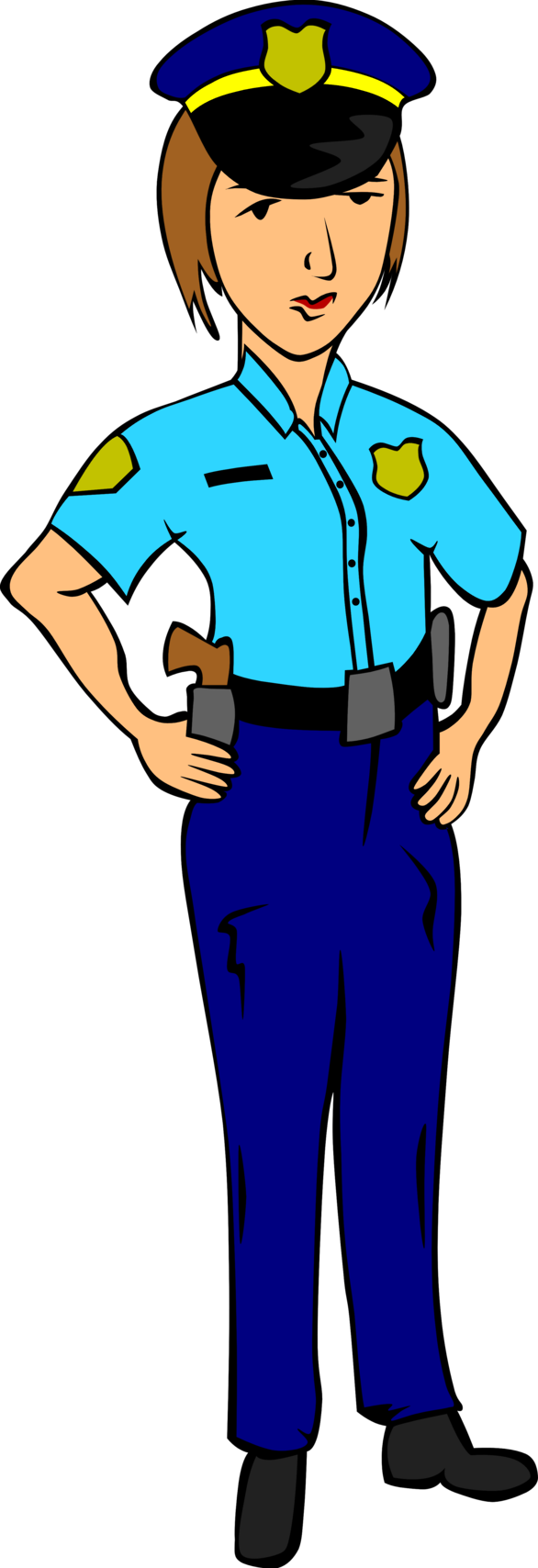 [Speaker Notes: What is something you’re involved in here at school?
In what situations do you wish people would not get involved in your personal life?]
Pair/share

What is something you’re involved in here at school?

In what situations do you wish people would NOT get involved in your personal life?
Neutral, adj.
Def: not supporting any side in an argument; in the middle

Sentence: Whenever my parents argue, I choose to stay neutral; it’s not my place to take sides.
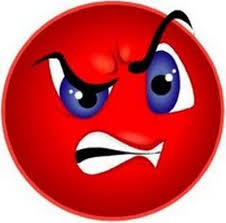 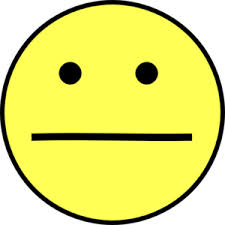 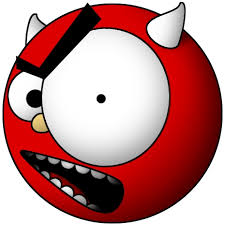 [Speaker Notes: People who are pro life are neutral when it comes to abortion.
People who don’t care whether or not gay marriage is legalized are neutral.]
Does this sentence make sense? 
Thumbs up = yes
Thumbs down = no
Thumbs in the middle = I don’t know

People who want stricter gun control are neutral when it comes to the 2nd amendment.

People who don’t care whether or not gay marriage is legalized are neutral on that particular issue.
Oppose, verb
Def: to disagree with/go against

Sentence: Abortion is a controversial issue in America; some people oppose it because they think it’s murder.
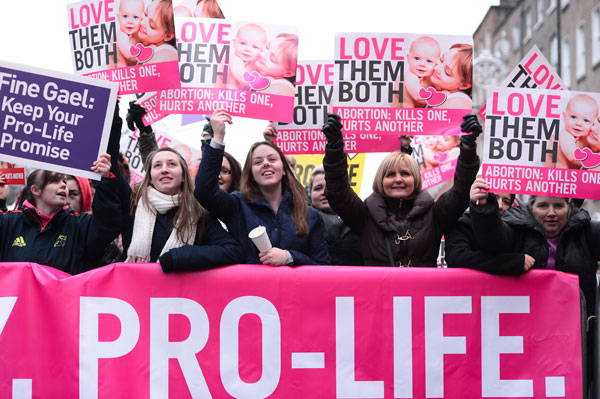 Does this sentence make sense? 
Thumbs up = yes
Thumbs down = no
Thumbs in the middle = I don’t know

When people protest, they are showing that they oppose what’s happening in society.

Most students oppose the fact that we have 2 weeks off for winter break.
Policy, noun
Def: an established way of doing something

Sentence: The bank’s policy is that customers are charged a fee each time their payment is late.
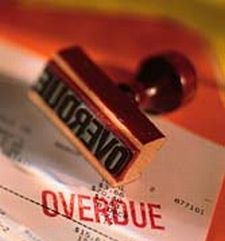 Pair/share

What do you know of most clothing stores’ return policies?

What is Mrs. Finley’s late work policy? (How much credit does late work earn? Is there a due date for late work?)
Precedent, noun
Def: an event that’s used as an example to support a later action/decision

Sentence: The fight that caused a student’s death set the precedent that any other students caught fighting would be expelled.
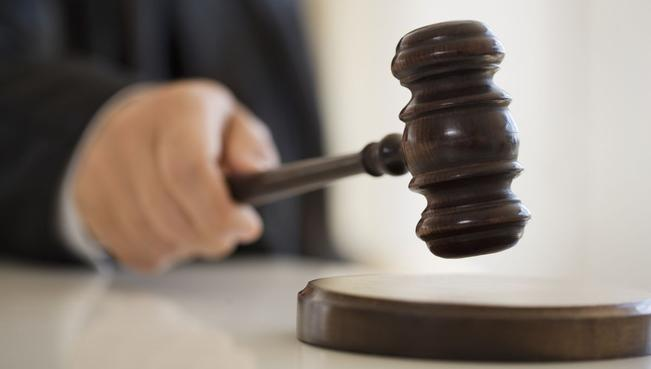 Does this sentence make sense?
Thumbs up = yes
Thumbs down = no
Thumbs in the middle = I don’t know

Julia’s perfect test scores set the precedent that she was the smartest kid in her class.

A precedent of Mrs. Jones being caring is that she gives Roger money to buy the shoes he wants.